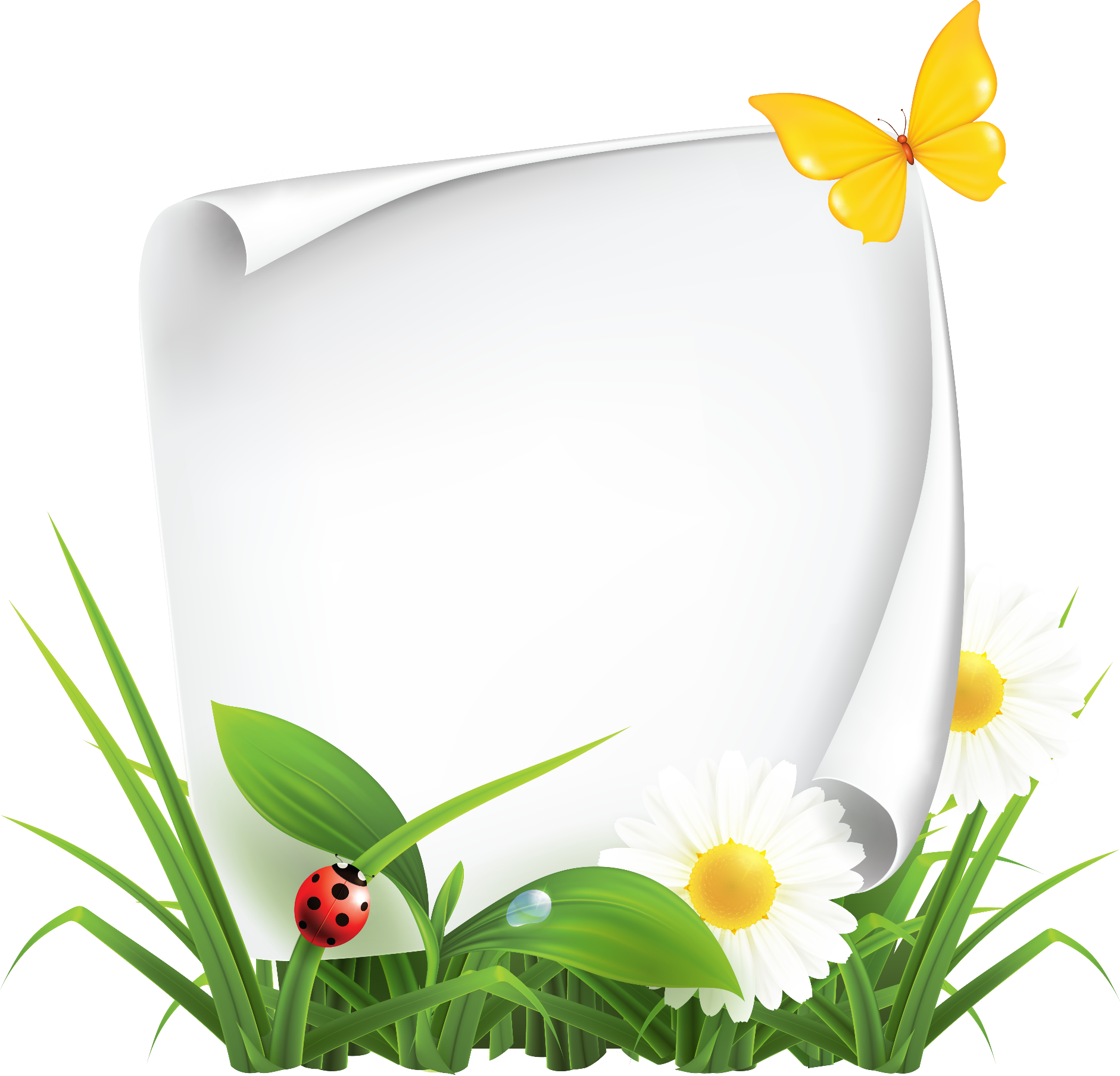 Безопасность 
летом
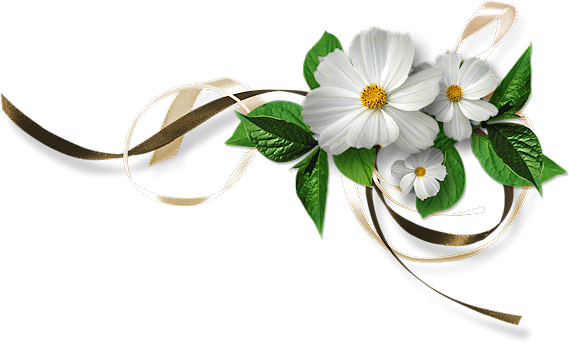 Вот  позади ещё один учебный год. Впереди счастливая пора ─ каникулы!
	Как сделать так, чтобы отдых не омрачился?
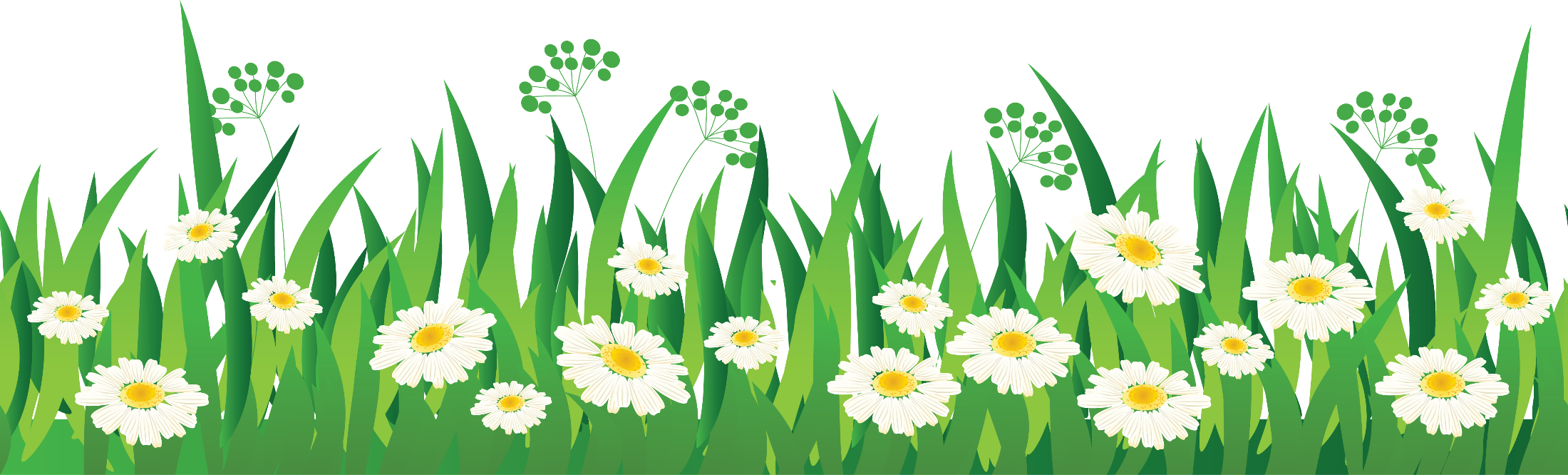 2
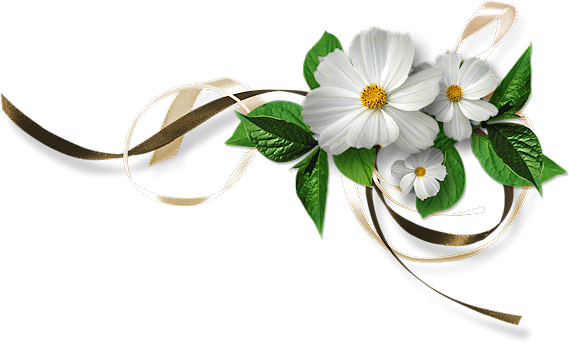 Надо знать и соблюдать правила безопасного поведения:
1.Предвидеть опасность.
2. По возможности избегать её.
3. При необходимости действовать.
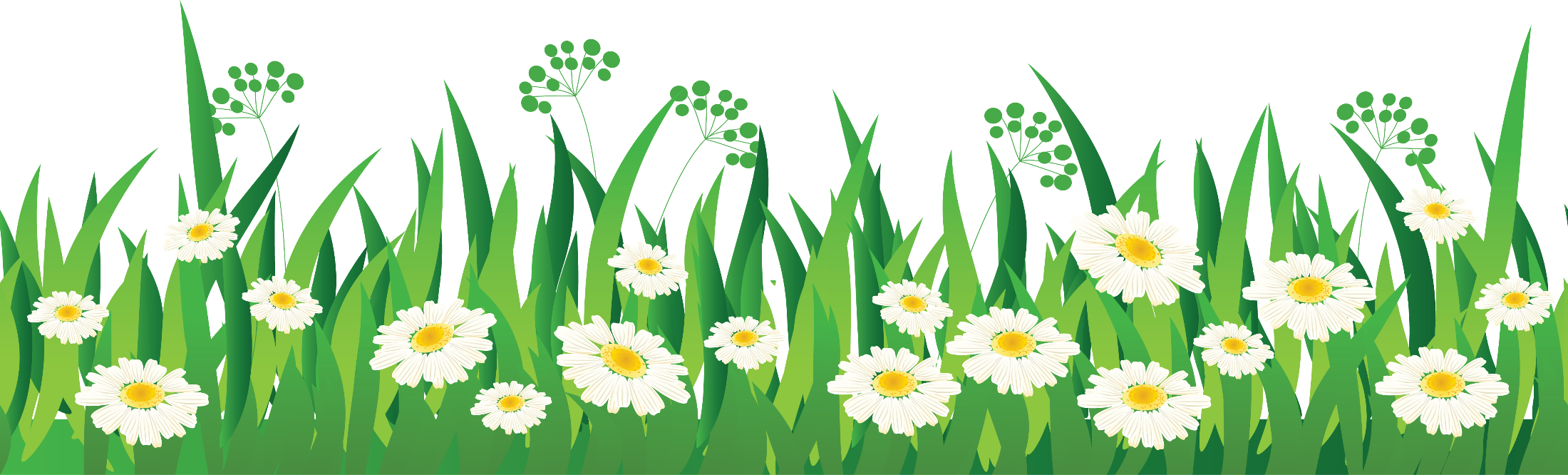 3
Берегись клещей!
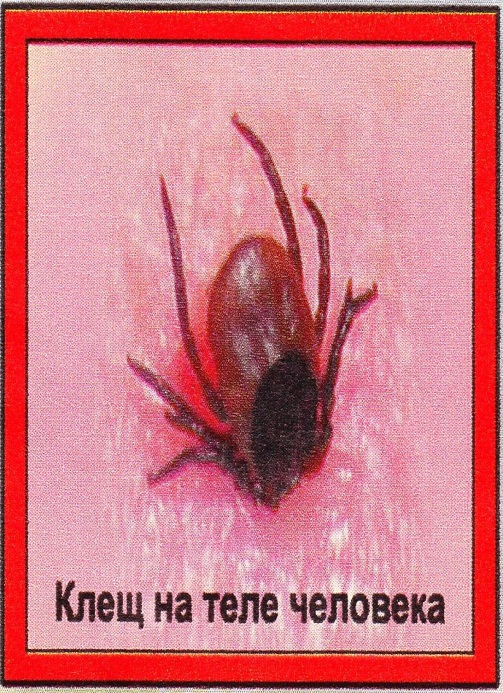 Клещ─ это насекомое, длиной 0,4 -3мм.
Впервые клещи появляются в апреле, 
когда пригревает весеннее солнышко.
Клещи опасны тем, что могут переносить
 болезни, угрожающие жизни человека.
Важно знать, что прячутся клещи в траве 
и на ветках кустов, вдоль лесных дорожек 
и на опушках, а также в зарослях по 
берегам ручейков.
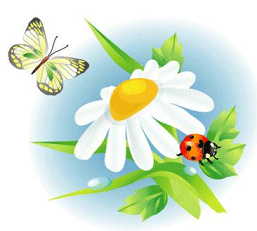 4
Запомни !
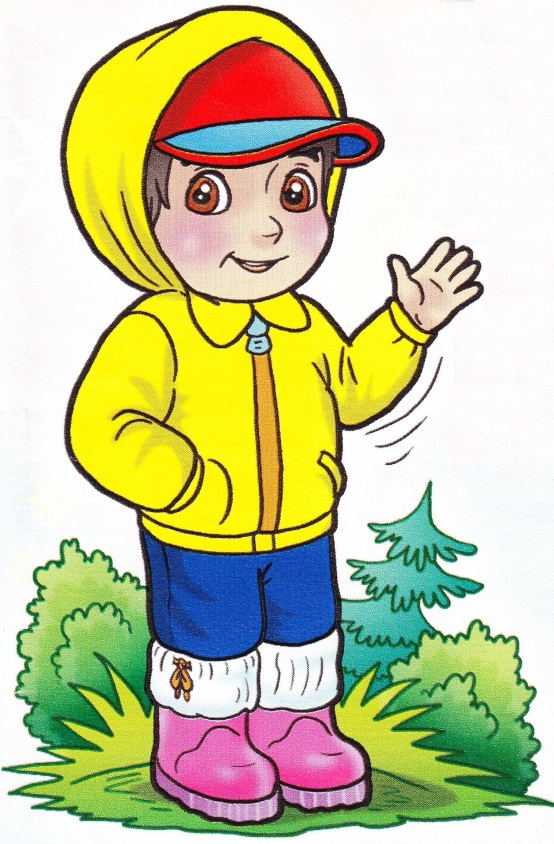 Отправляясь в лес, обязательно надень
 головной убор, спортивные брюки,
 которые заправь в носки, высокую обувь. 
Верхняя одежда желательна светлая, 
с плотно прилегающими манжетами на рукавах.
Если клещ обнаружен –срочно обратись в поликлинику. Не пытайся вытащить клеща самостоятельно! Если часть клеща останется в теле , это может вызвать воспалительную реакцию!
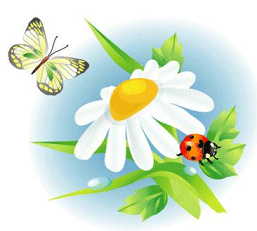 5
Осторожно: пчёлы!
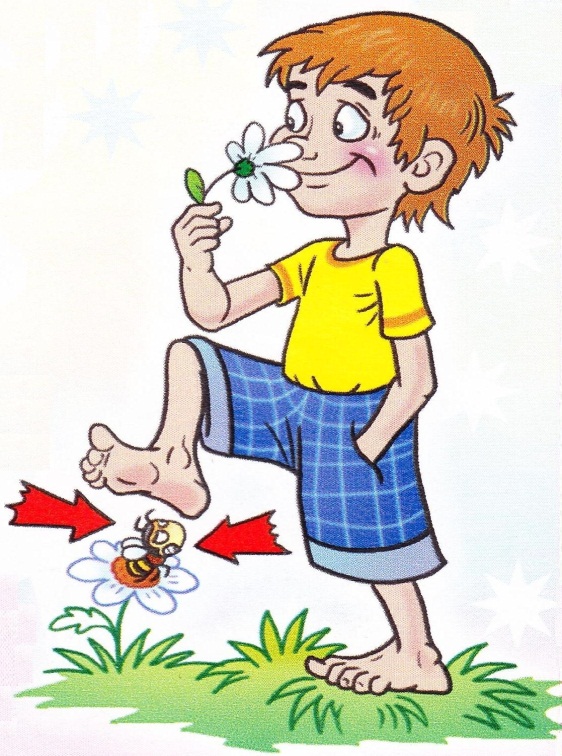 Укусы пчёл и ос очень болезненны.
Не делай резких движений, если рядом летает пчела.
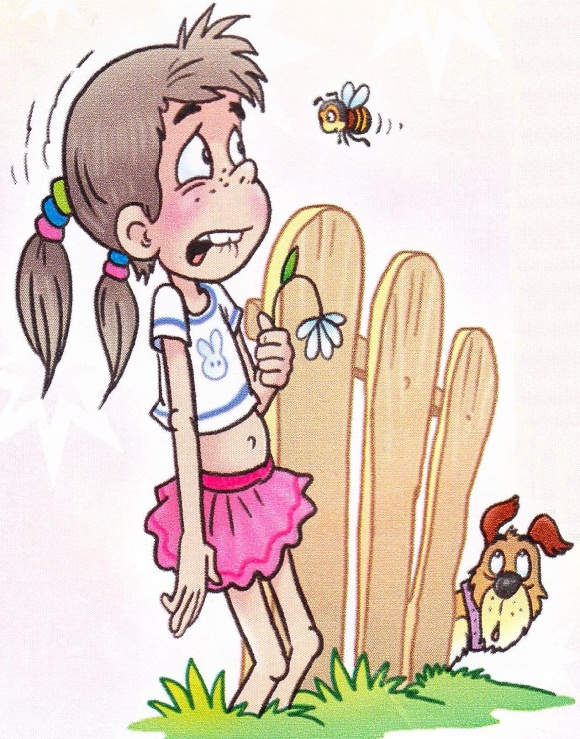 Гуляя босиком по траве, 
внимательно смотри под 
ноги. Если наступишь 
на пчелу ─ ужалит.
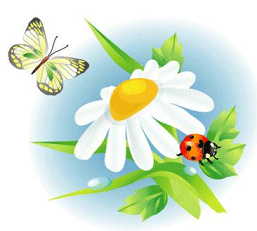 6
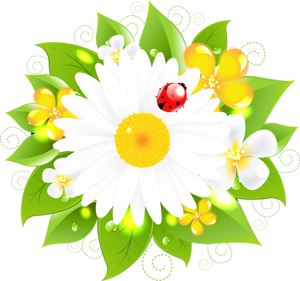 Запомни!
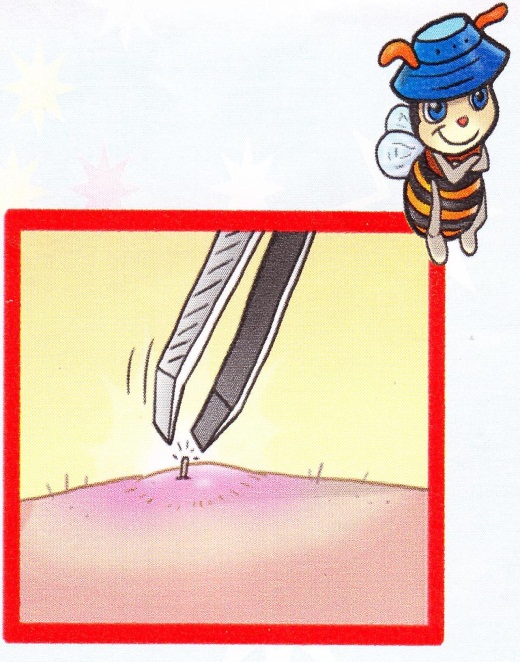 Если пчела или оса ужалила, необходимо быстро вынуть жало.
Приложить холод к месту укуса.
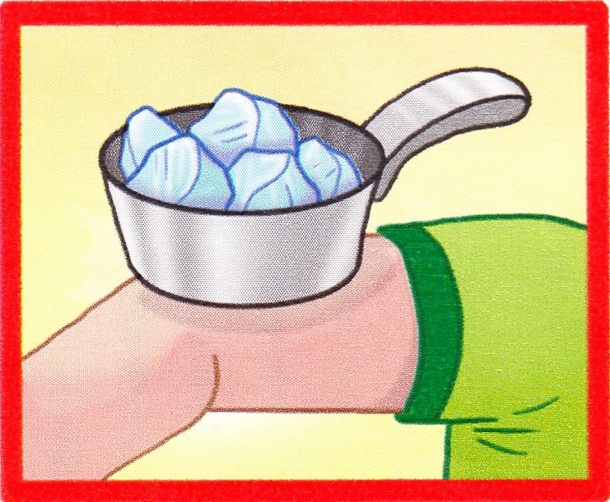 Главная опасность при укусе ─ аллергическая реакция, поэтому сразу обратись за помощью к взрослым!
7
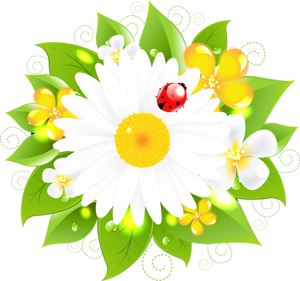 Солнце!
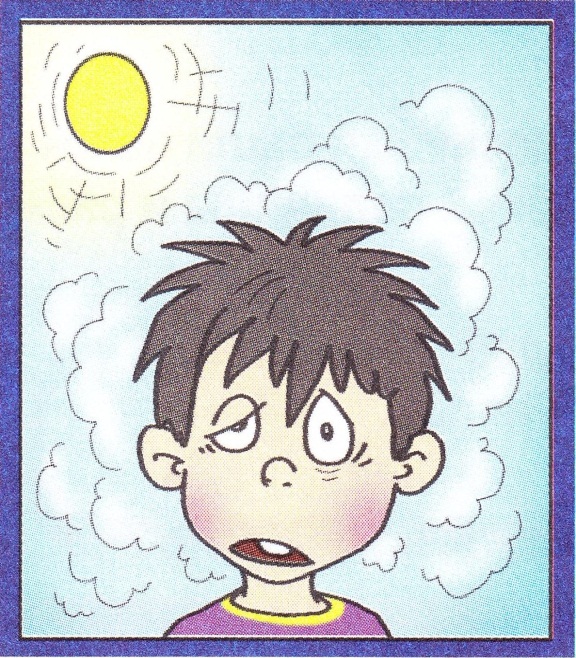 Длительное пребывание на солнце
может привести к солнечному удару.
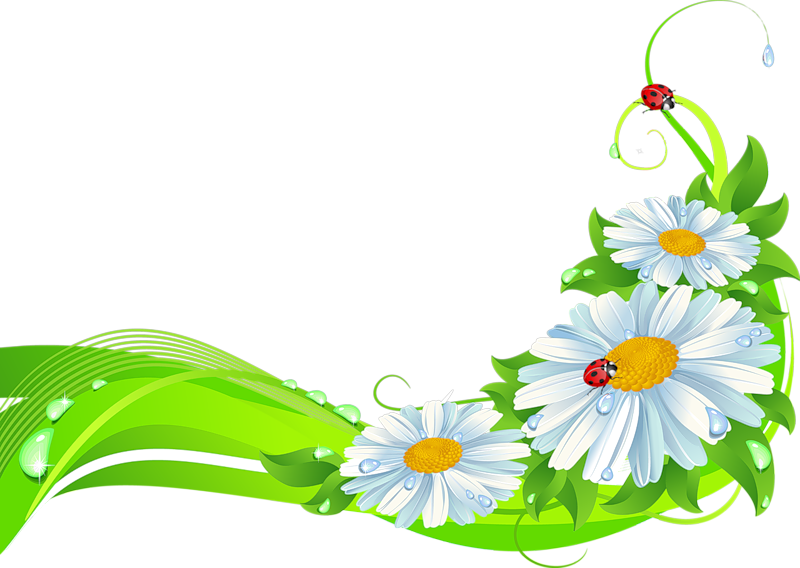 Никогда не выходи на солнце
без головного убора!
8
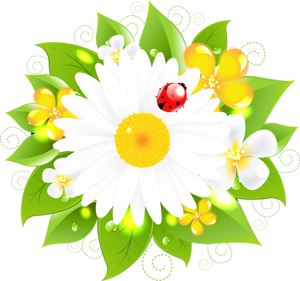 Игры на высоте
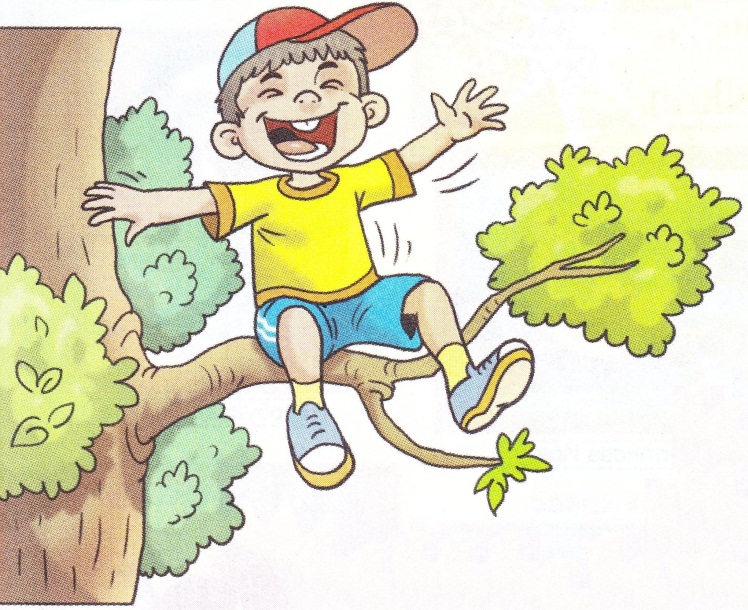 Детям очень нравится играть на высоте: лазить по деревьям, крышам, взбираться по лестницам и на чердаки.
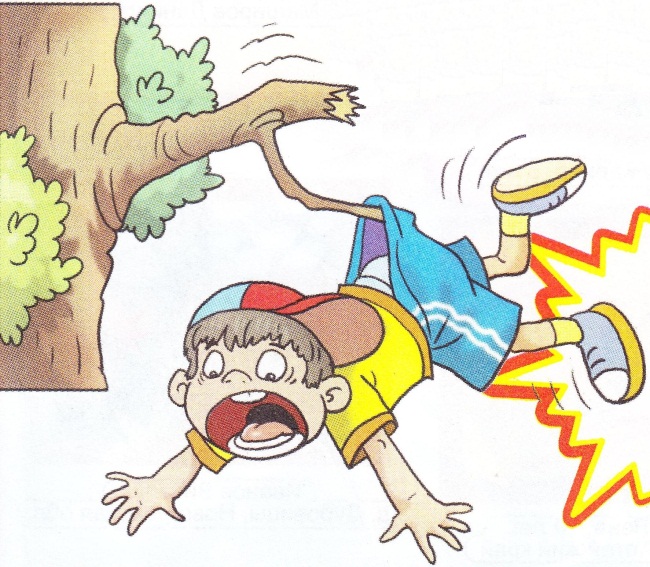 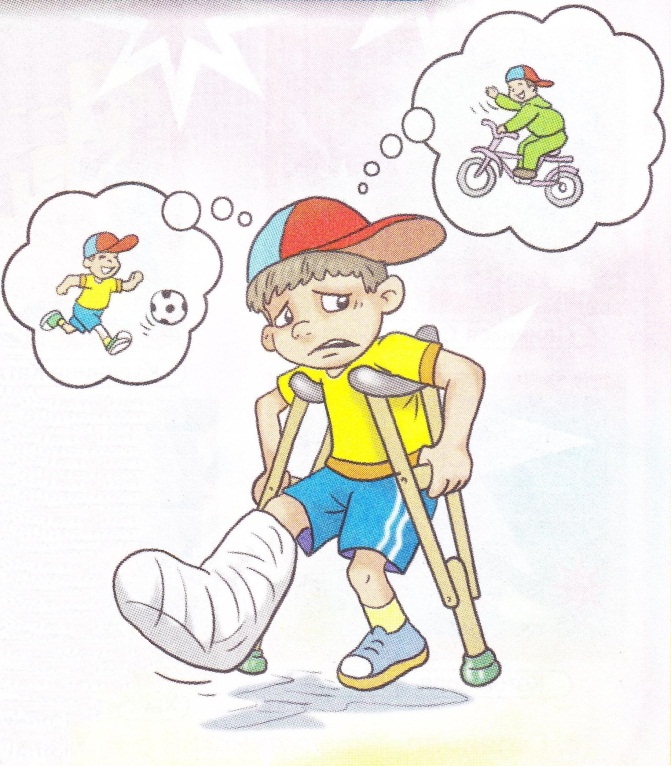 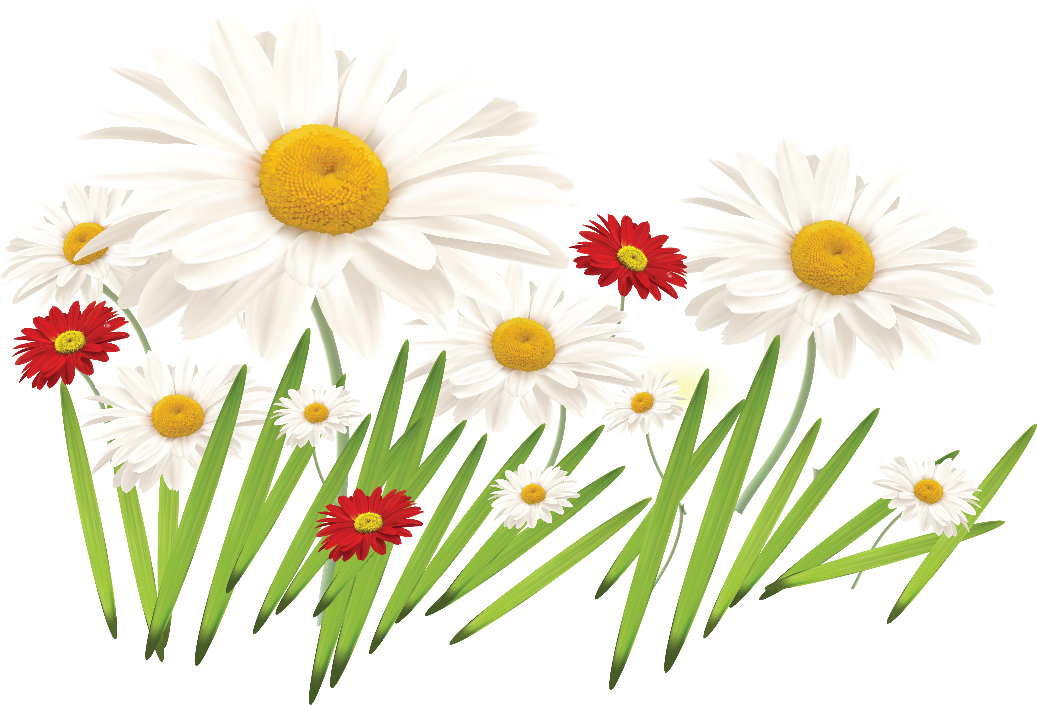 9
Запомни!
Хорошо подумай, прежде, чем забраться на крышу
 или самое высокое дерево!
А то вместо подвижных игр, катания на велосипеде
 придётся лежать в больнице.
В особо серьёзных случаях можно разбиться 
насмерть или остаться инвалидом на всю жизнь.
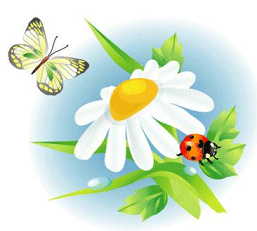 10
Спички не тронь!
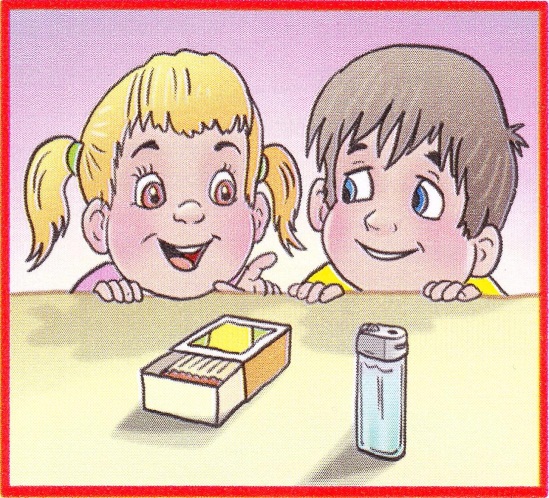 Все дети любознательны и интересуются разными предметами. Если друзья предложили поиграть со спичками , откажись!
Горящая спичка, брошенная на пол, способна 
уничтожить всё вокруг.
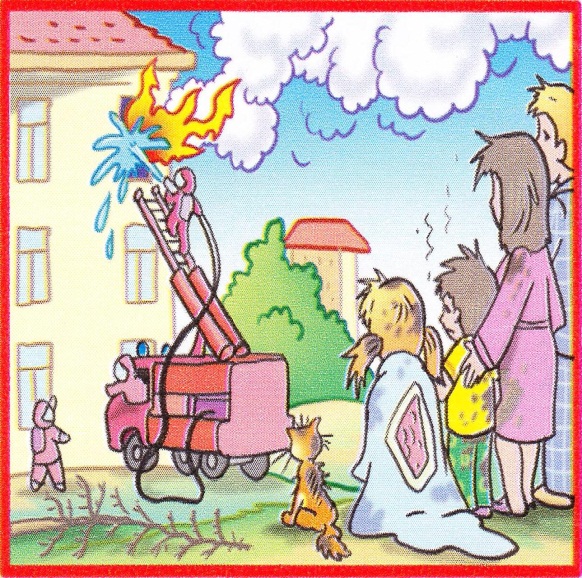 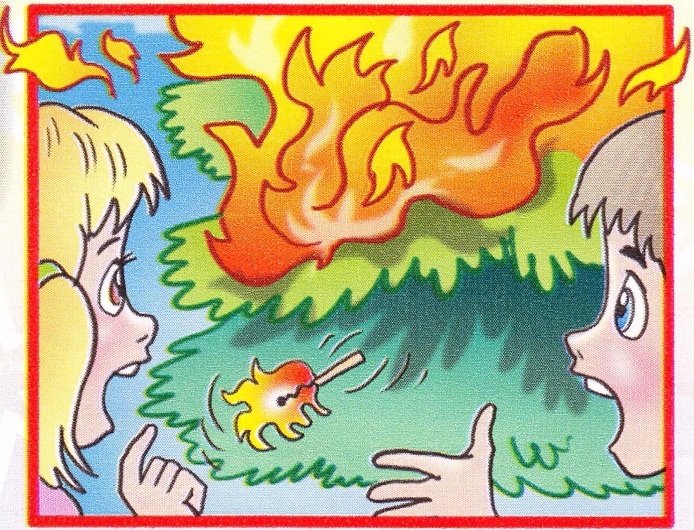 При пожаре  вызывай 
по телефону спасателей!
11
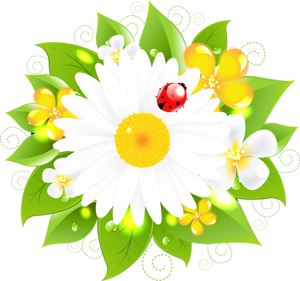 Собака бывает кусачей...
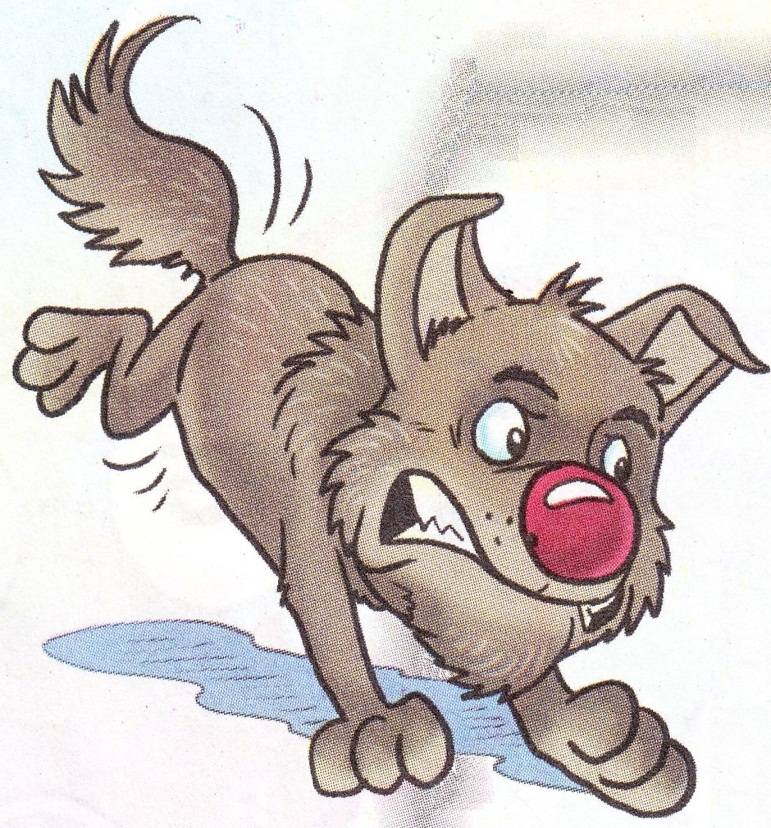 Гуляя на улице, тебе может встретиться неизвестная собака.
Не подходи к собаке.
Не маши руками.
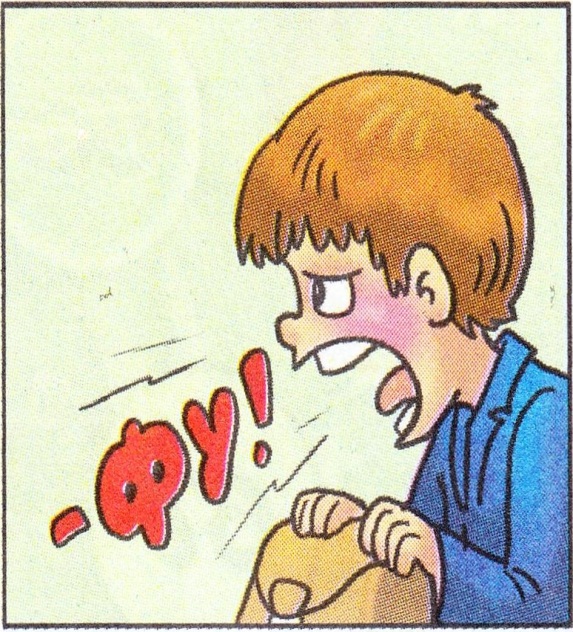 Не убегай.
Обходи стороной
 бездомных собак.
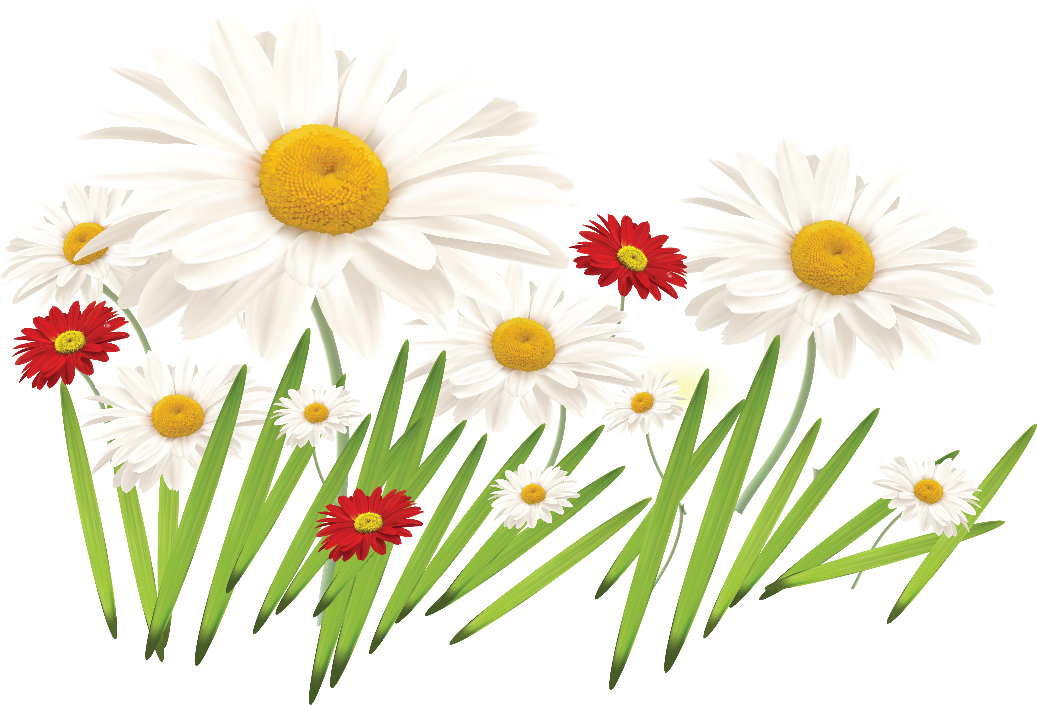 Чётко скомандуй собаке « Фу!»
12
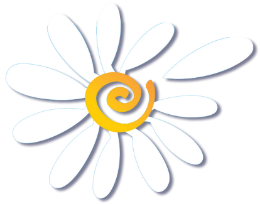 Стоять! Бояться!
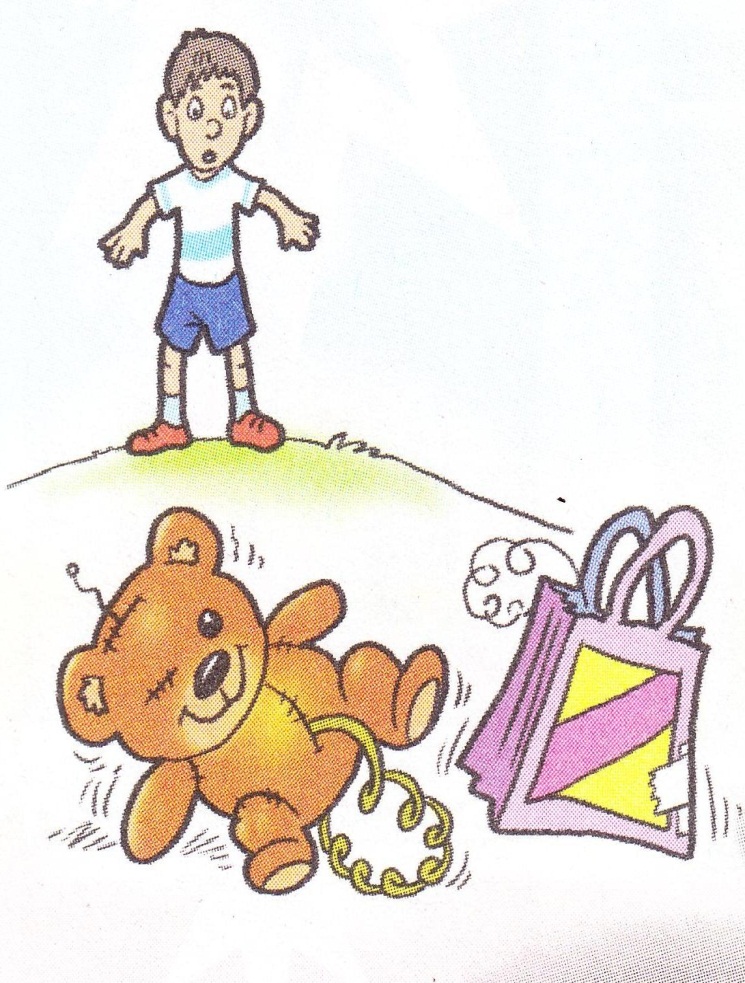 На улице или в общественном месте
 ты можешь увидеть подозрительный 
безхозный предмет.
Непонятные предметы на улице
 могут быть очень опасны для 
твоей жизни!
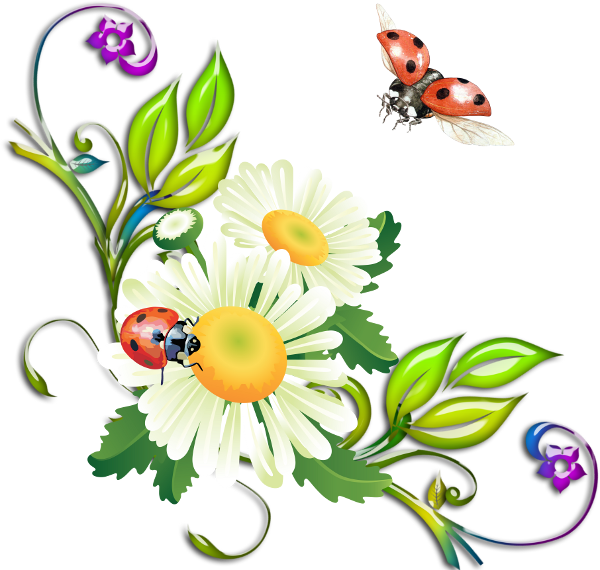 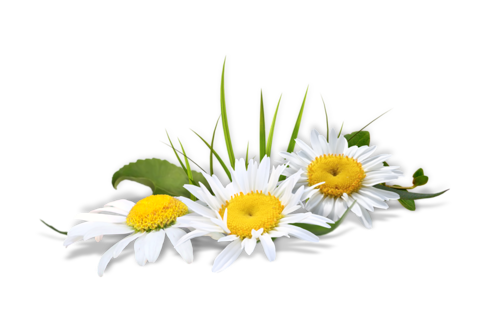 13
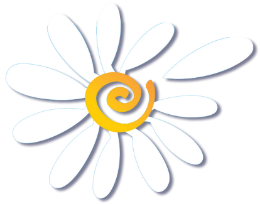 Что делать?
1. Не трогай и не подходи к предмету.
2. Немедленно сообщи о находке взрослым.
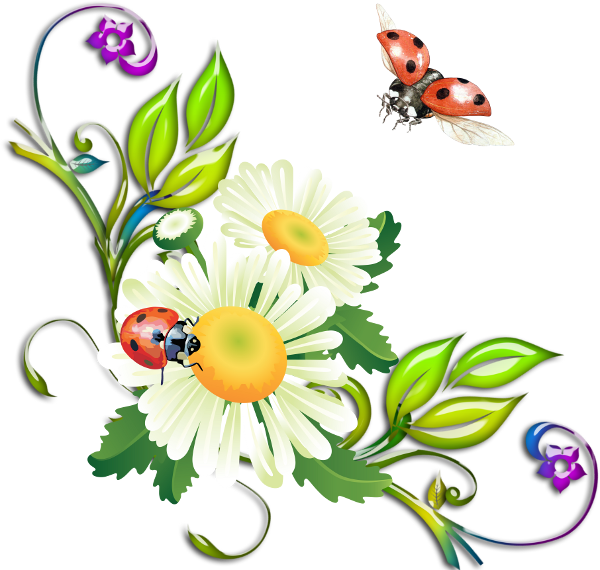 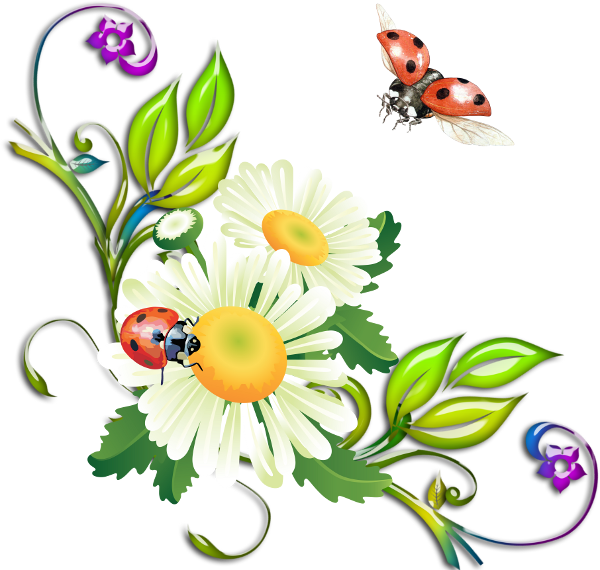 3.Срочно уходи подальше
 от данного предмета.
14
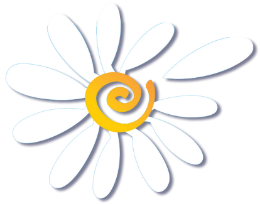 Грибной сезон
Отправляясь в лес , помни: некоторые грибы  и
ягоды могут вызвать сильное отравление.
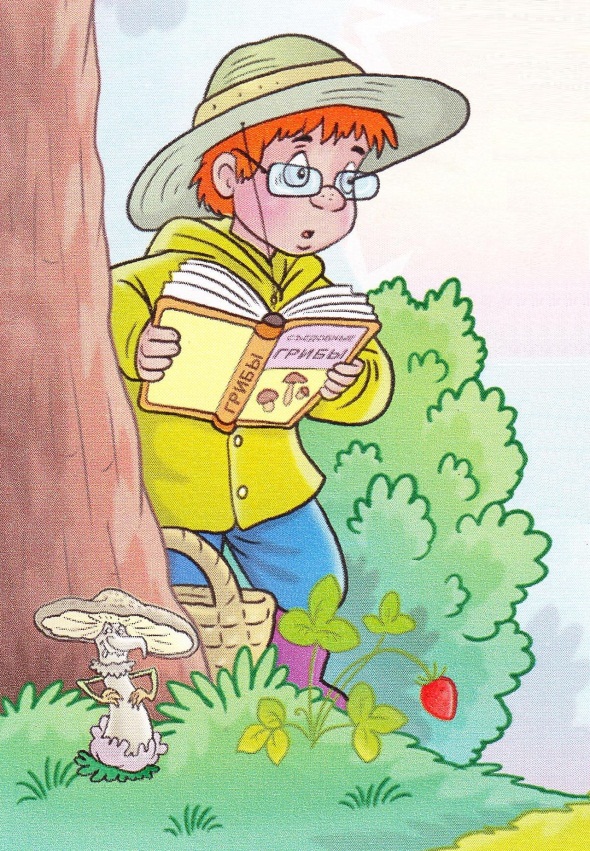 Собирать в дикой природе грибы и ягоды 
можно только со взрослыми!
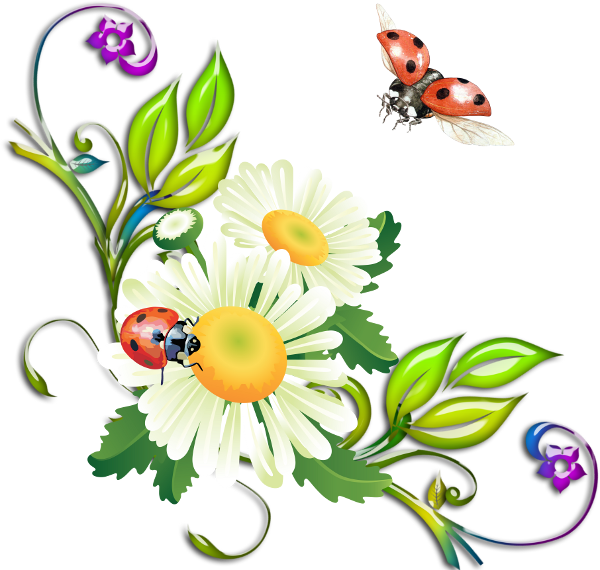 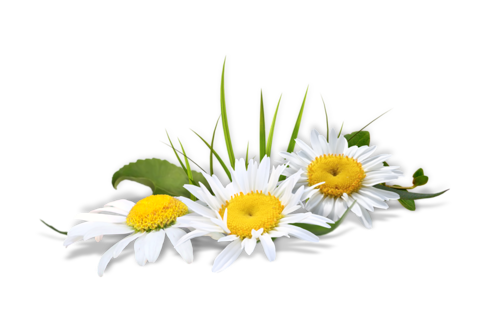 15
Опасность на воде!
Купайся только в хорошо знакомых местах.
Когда ты купаешься, рядом
 обязательно должны быть взрослые.
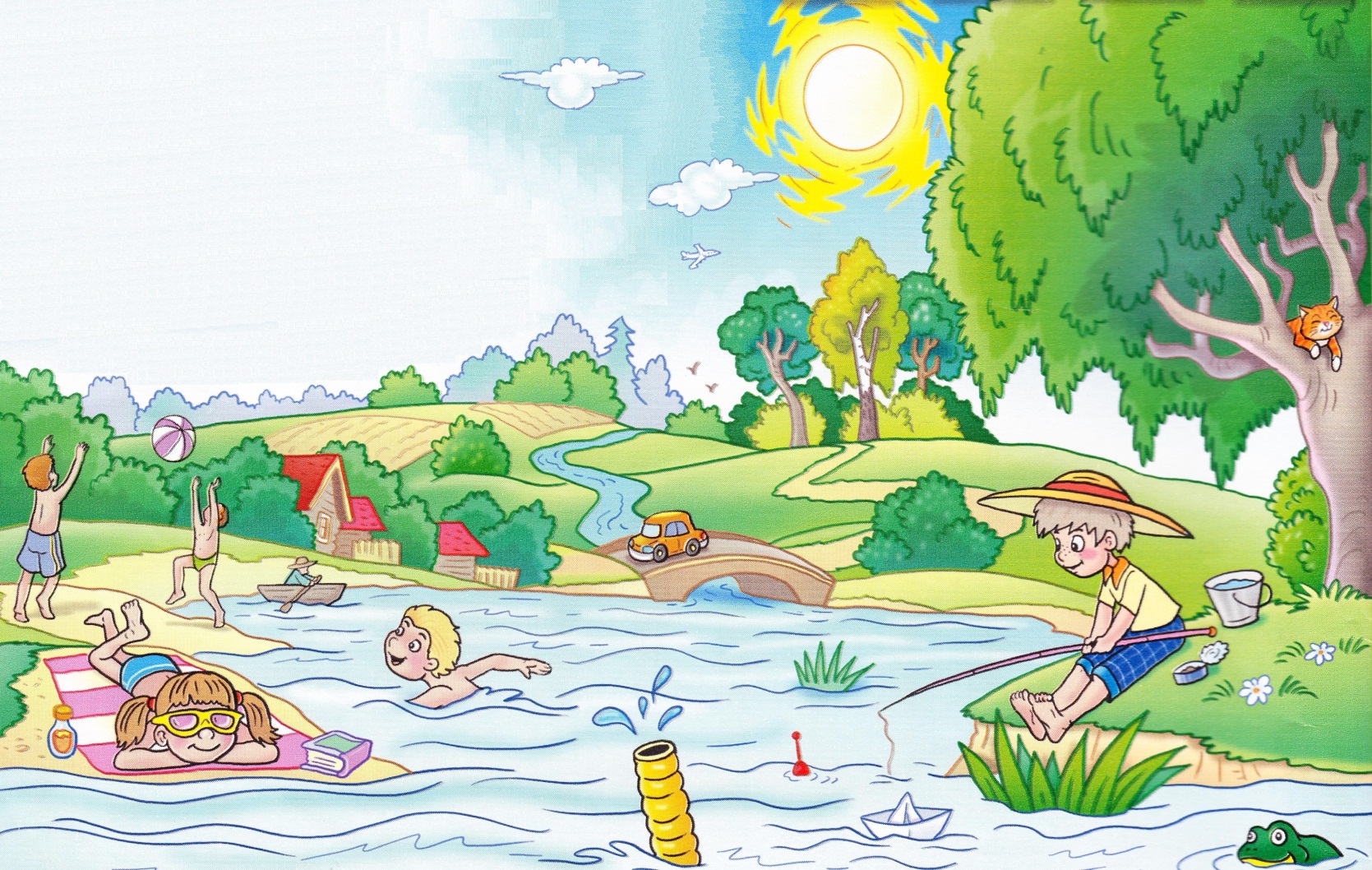 Даже если ты хорошо плаваешь, не стоит 
в шутку «топить» друг друга 
и с кем-то бороться.
Никогда не стоит поднимать ложную тревогу и кричать 
«Тону!»
16
Счастливых вам каникул!!!
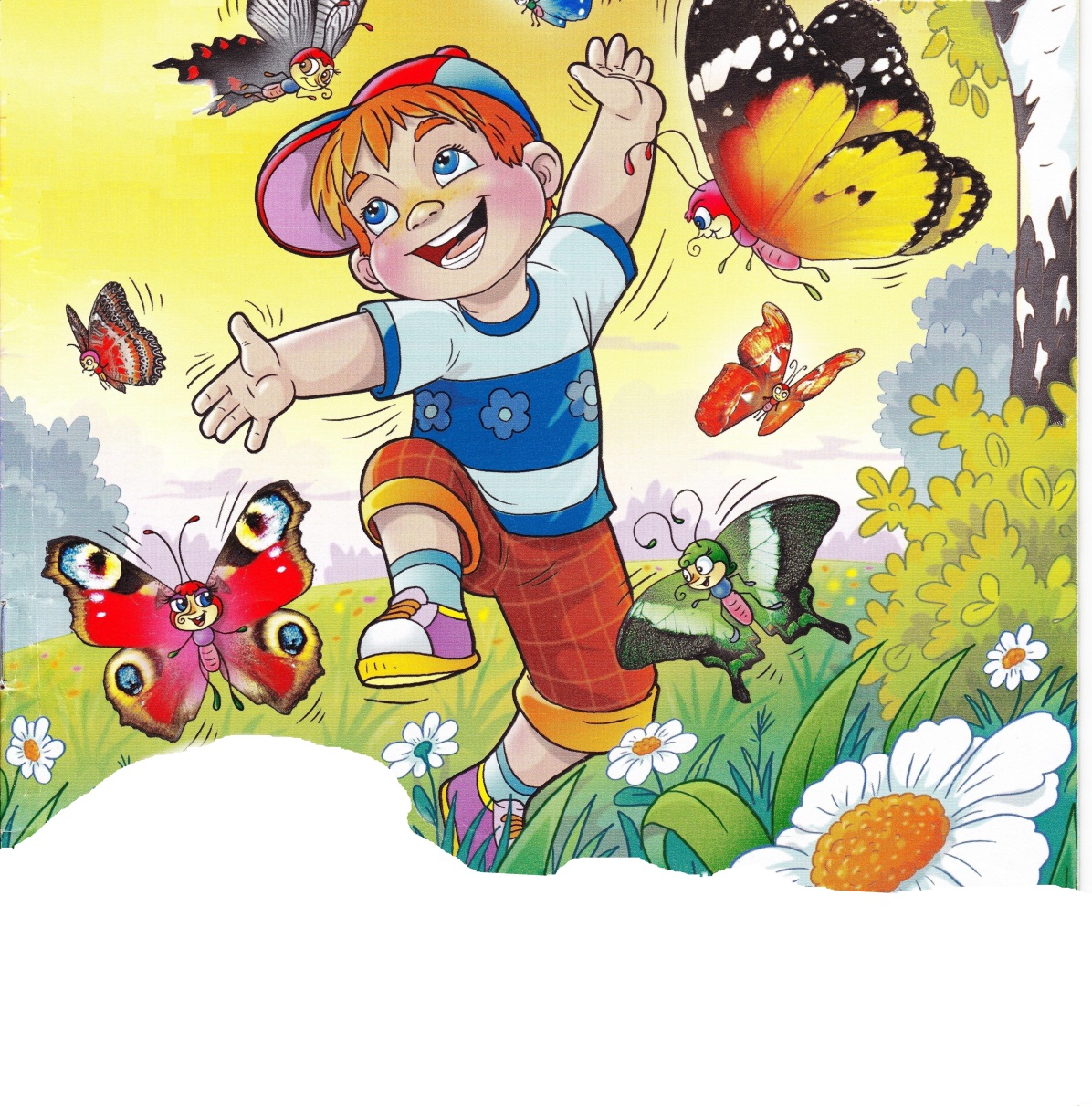 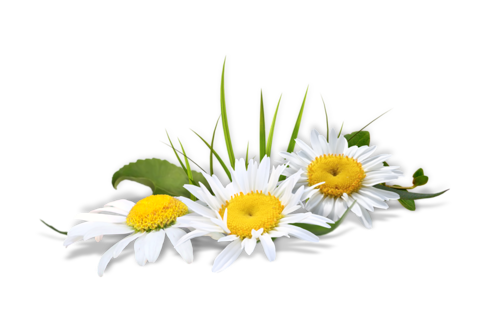 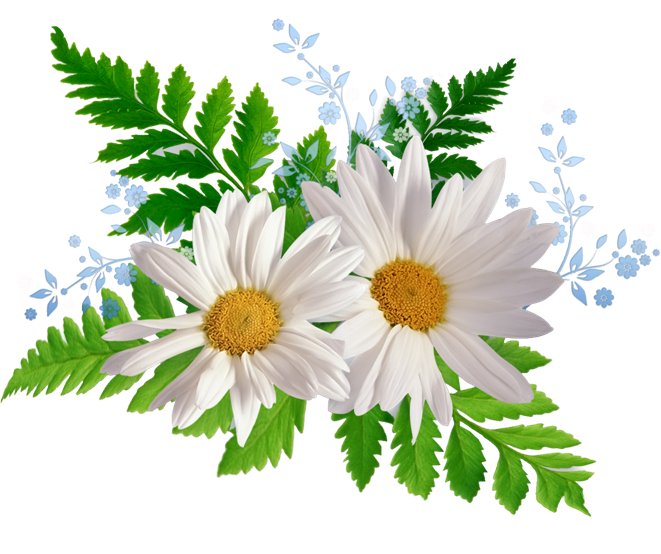 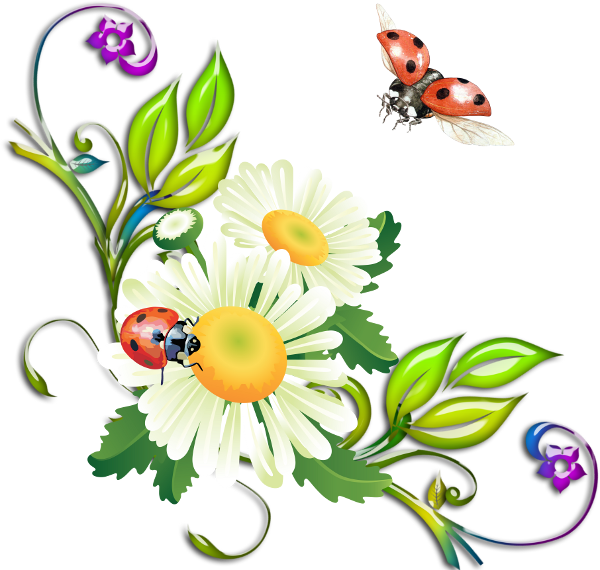 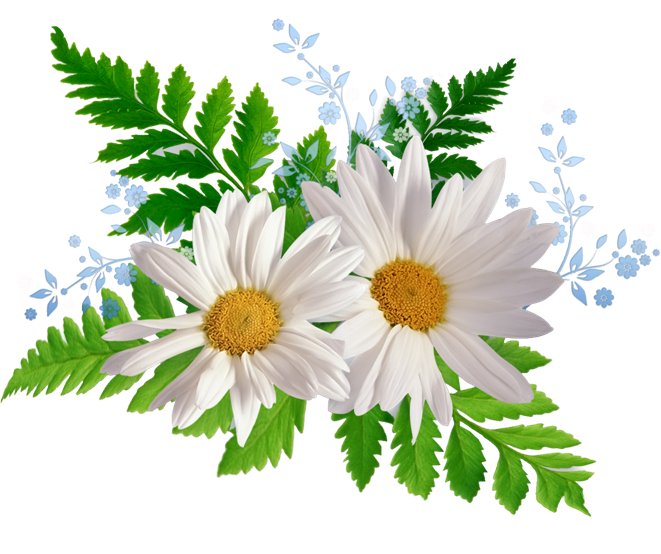 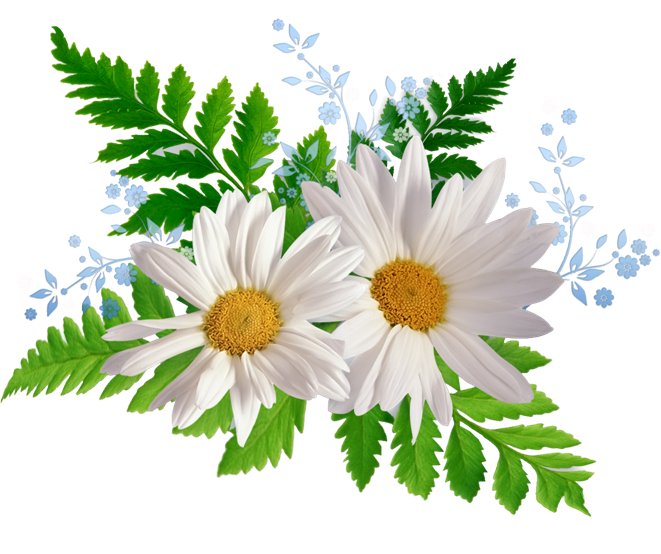 17